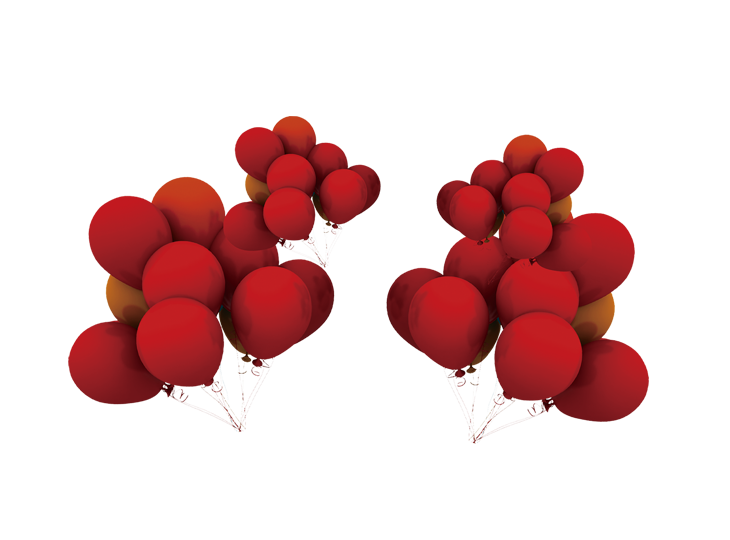 梦想起航
202X年会庆典
暨颁典礼通用模板
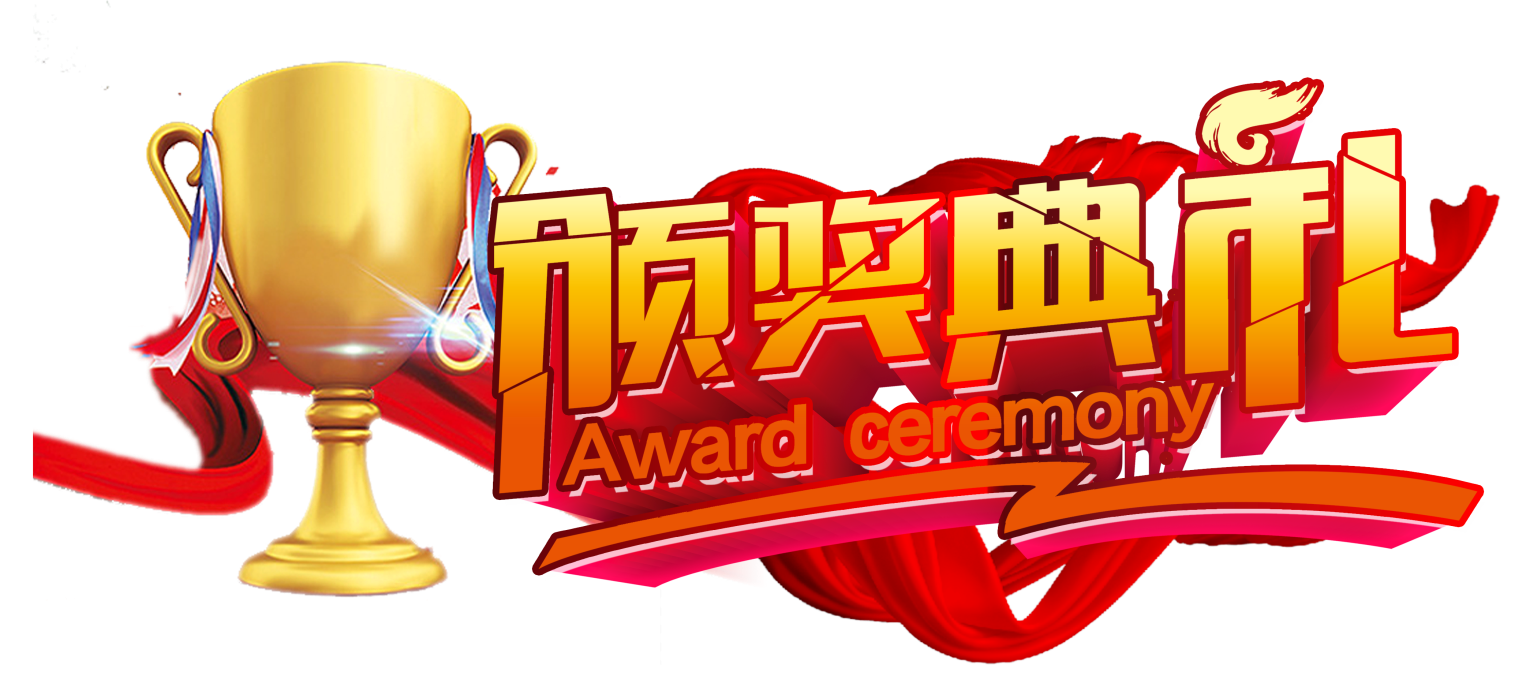 [Speaker Notes: 更多模板：亮亮图文旗舰店https://liangliangtuwen.tmall.com]
董事长致辞
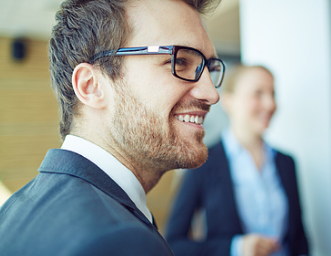 首先，我代表公司及全体同仁向您们及您们的家人表示诚挚的问候和衷心的感谢！感谢您们对公司的鼎力协助，感谢您们对公司的高度信任，感谢您们的韧性与坚持！公司的发展，企业的壮大，无不浸透着各位朋友们的辛勤汗水和默默耕耘。千言万语化作一句话：感谢您们!
回顾201X
201X是公司里程碑的一年，集团取得了很大的成果和进步
201X集团营销总额
25000
亿
公司2017年线上线下销售业绩总利润额
201X集团各月业绩
连续5年集团业务增长
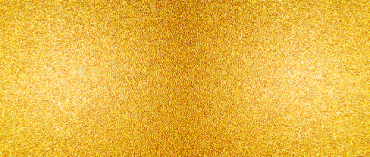 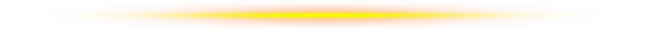 201X年集团大事记
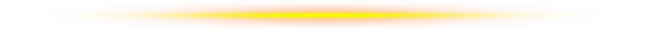 2017-9-3
2017-5-3
2017-6-3
2017-1-3
公司跨数十个国家发展
公司全球战略大会完成
公司上市
公司美国分公司挂牌
201X集团优秀部门
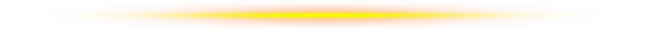 销售部
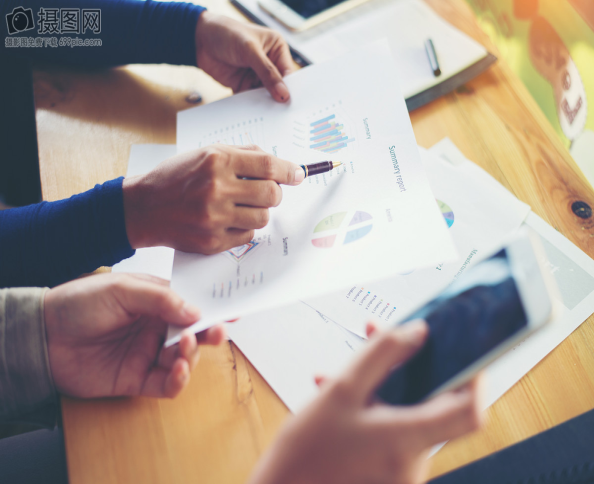 努力工作，积极奋进，把公司任务完成到最好，充分完成了公司安排和要求发工作，把工作做到最棒，此奖项是实至名归！
[Speaker Notes: 更多模板：亮亮图文旗舰店https://liangliangtuwen.tmall.com]
201X集团优秀个人
MAKA
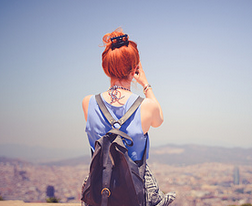 努力工作，积极奋进，把公司任务完成到最好，充分完成了公司安排和要求发工作，把工作做到最棒，此奖项是实至名归！
[Speaker Notes: 更多模板：亮亮图文旗舰店https://liangliangtuwen.tmall.com]
节目盛宴
集团请了很多大明星为大家带来无与伦比的晚会表演
年会节目表演
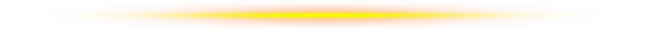 小品《过年回家啦》
表演人员：销售部、营业部、行政部
年会节目表演
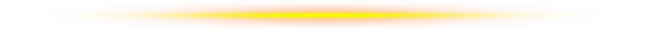 歌曲《我想有个家》
表演人员：销售部、营业部、行政部
幸运大抽奖
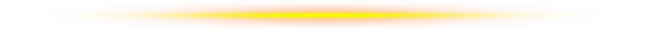 【注意】（该页抽奖适合微软office用户使用）
一等奖：股票股份
二等奖：苹果手机
三等奖：锤子手机
抽奖
转盘
启动 | 停止
[Speaker Notes: 【注意】（该页抽奖适合微软office用户使用）这页抽奖动画，就是单机启功，再单击以下就停了]
幸运大抽奖
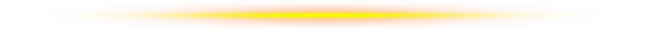 【注意】（该页抽奖适合WPS用户使用）
一等奖：股票股份
二等奖：苹果手机
抽奖
转盘
三等奖：锤子手机
启动 | 停止
[Speaker Notes: 【注意】（该页抽奖适合WPS用户使用）这页抽奖动画，就是单机启功，再单击以下就停了，再单击一下就下一张幻灯片了，如果你要多次玩这个抽奖转盘，就得倒回这页，再单击才可以]
新年寄语
2018年我们有很多目标和努力方向
我们要一起打拼和奋斗
201X集团目标
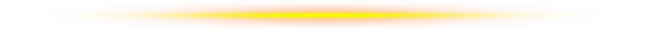 目标一：销售额再破亿大关
目标二：市场份额扩大五倍
目标三：公司进驻其他地区
目标四：业务进军其他行业
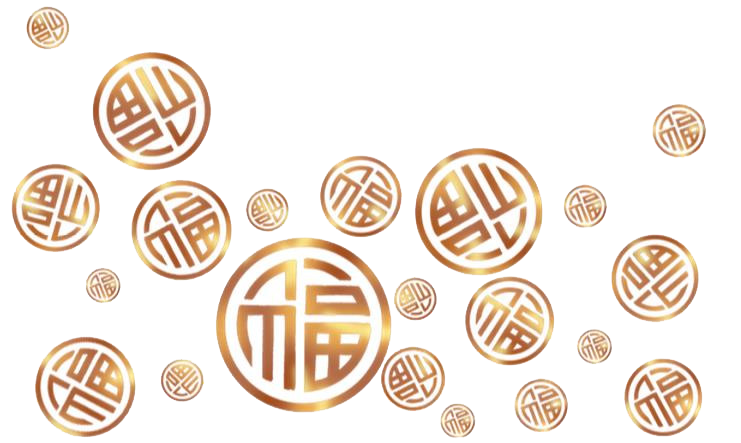 财源滚滚
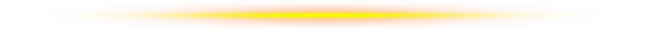 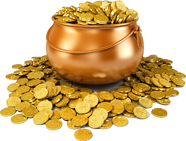 祝愿我们集团在202X铮铮日上
[Speaker Notes: 更多模板：亮亮图文旗舰店https://liangliangtuwen.tmall.com]